II. OSNOVNA ŠKOLA VARAŽDIN
Istraživanje tigmotropizama kod graška
Za natječaj: Želim stablo
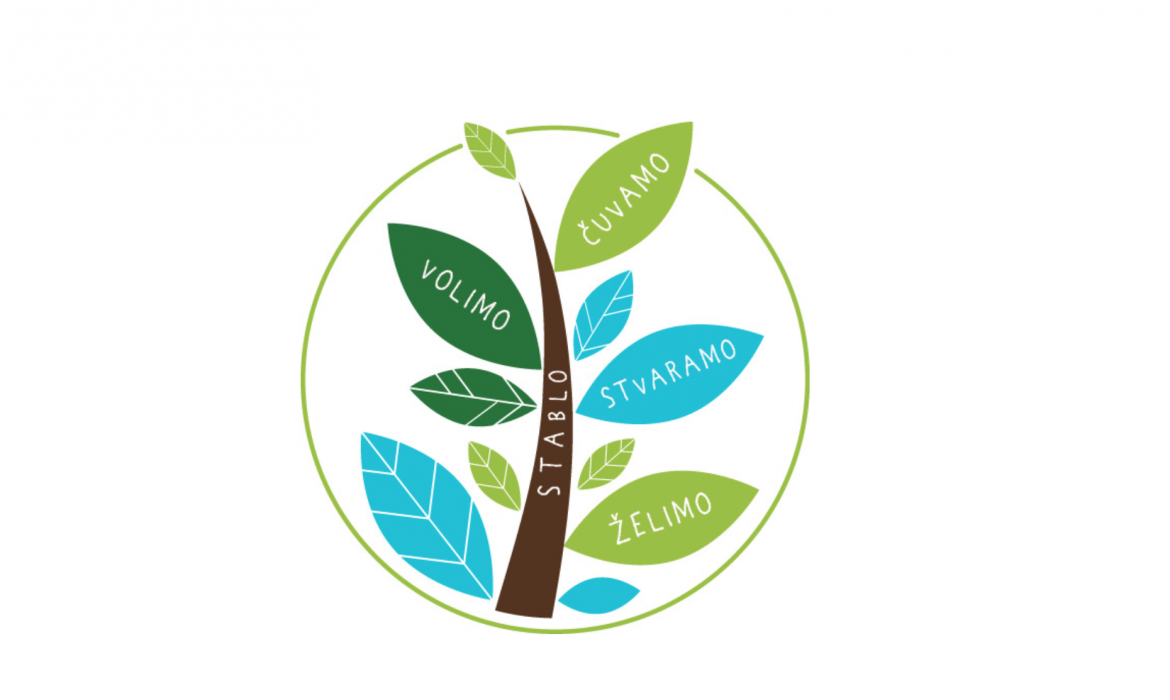 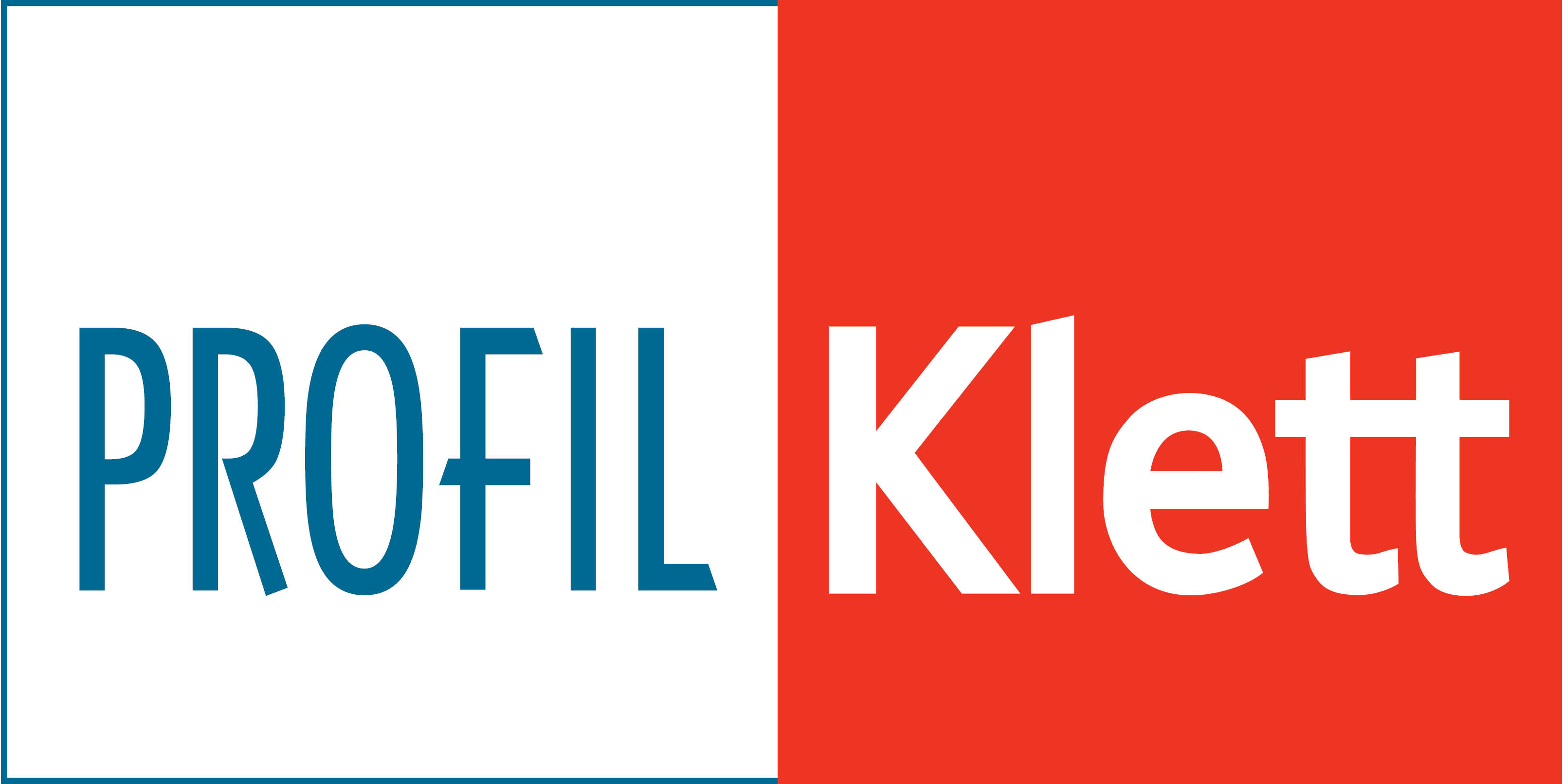 Nositelji istraživanja
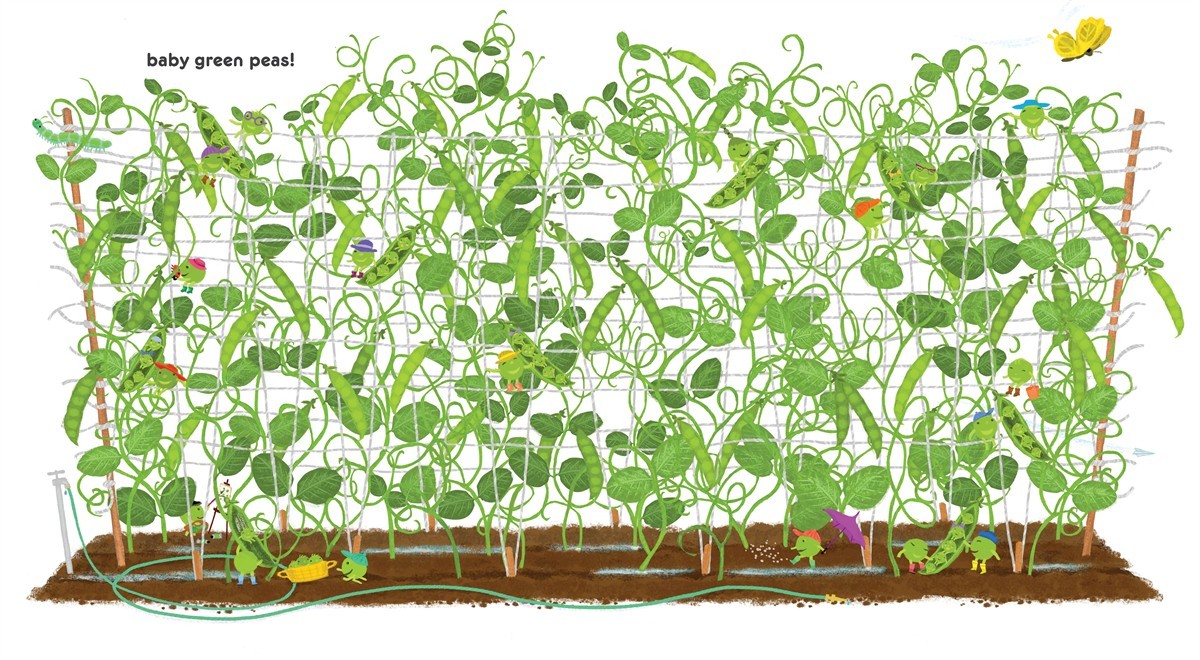 Cilj istraživanja
Ispitati stvaranje broja vitica graška ako grašak raste u posudi uz različite potpornje: 
štapić, 
ljestvicu
mrežicu
Pretpostavka
Ako grašak raste u posudi s mrežicom stvorit će najviše vitica, manje u teglom s ljestvicom, a najmanje u tegli sa štapićem.
Metode istraživanja
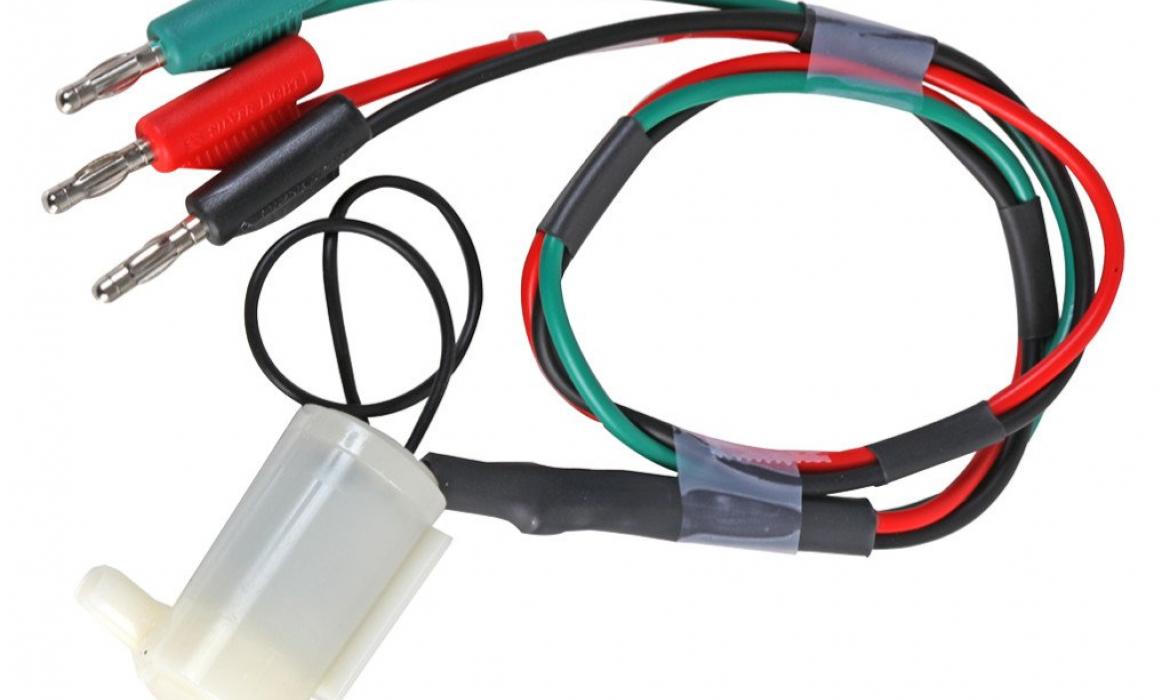 Materijal za istraživanje
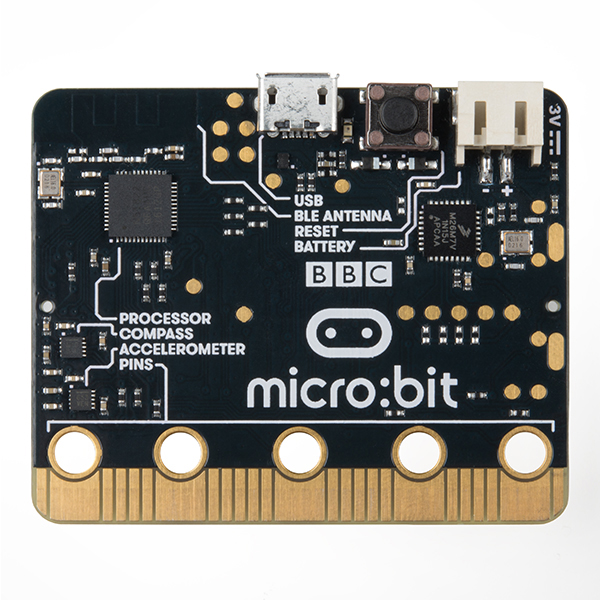 Plan istraživanja
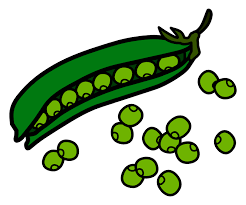